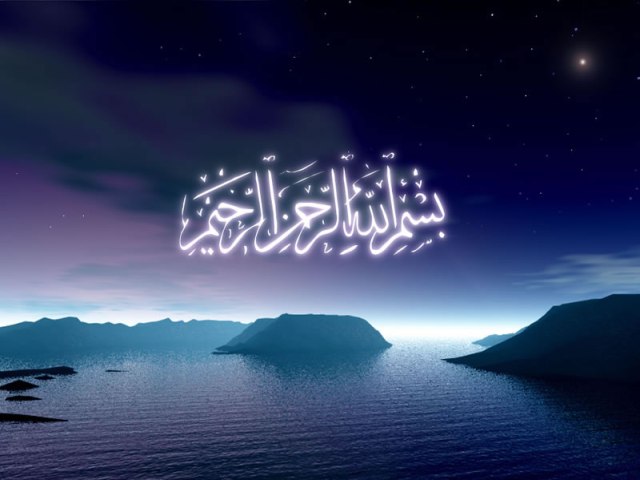 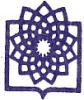 دانشگاه علوم پزشكي و خدمات بهداشتي درماني شهيد بهشتي
 (دانشکده پیراپزشکی)
کارشناسي ارشد (يا دکتري): نام رشته تحصیلی درج گردد
عنوان پایان نامه:
استاد راهنما:
استاد مشاور:
دانشجو :
بیان مساله
اهداف ، سوالات، فرضیات
مروری بر مطالعات گذشته
روش پژوهش
(متغیرها،جامعه،نمونه،محیط،روش انجام کار،روش و ابزار گردآوری داده ها،روش و
ابزار تحلیل داده هاو.....)
یافته ها
بحث و نتیجه گیری